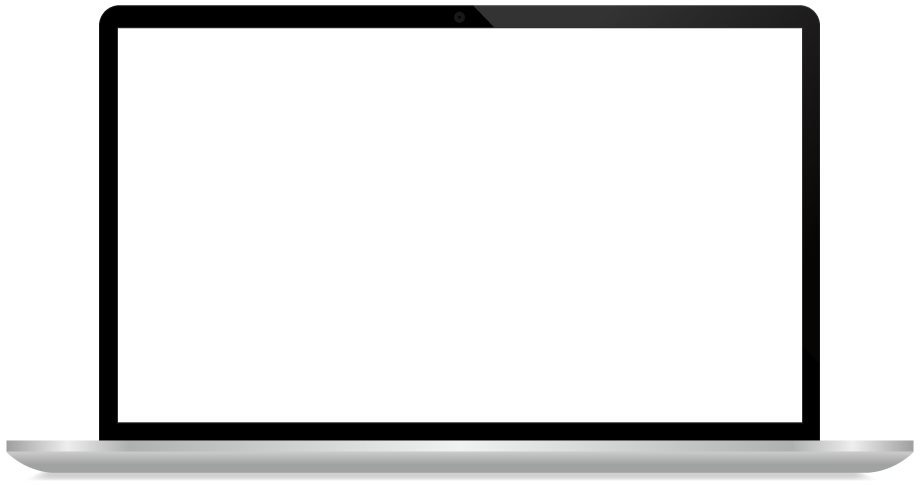 Webサイトの
スクリーンショットなど
キャッチコピーが
入ります
サブキャッチコピー
LOGO
作成日：0000/00/00
想い
画像
ミッションの
テキストが
入ります
テキストが入ります。テキストが入ります。テキストが入ります。テキストが入ります。テキストが入ります。テキストが入ります。テキストが入ります。テキストが入ります。テキストが入ります。テキストが入ります。
2
課題
こんなお悩みはありませんか？
経営者
営業
マーケター
テキストが入ります。テキストが入ります。テキストが入ります。テキストが入ります。テキストが入ります。テキストが入ります。
テキストが入ります。テキストが入ります。テキストが入ります。テキストが入ります。テキストが入ります。テキストが入ります。
テキストが入ります。テキストが入ります。テキストが入ります。テキストが入ります。テキストが入ります。テキストが入ります。
3
解決
＼テキストが入ります／
テキスト
テキスト
テキスト
テキスト
テキストが入ります。テキストが入ります。
テキストが入ります。テキストが入ります。テキストが入ります。
テキストが入ります。
テキスト
テキスト
テキスト
テキスト
テキスト
テキスト
4
根拠
キャッチコピーが入る
LOGO
テキストが入ります。テキストが入ります。テキストが入ります。
テキストが入ります。テキストが入ります。
テキストが入ります
1
画像
テキストが入ります
2
3
テキストが入ります
4
テキストが入ります
5
比較
6
導入効果
テキスト
テキスト
テキスト
テキスト
テキスト
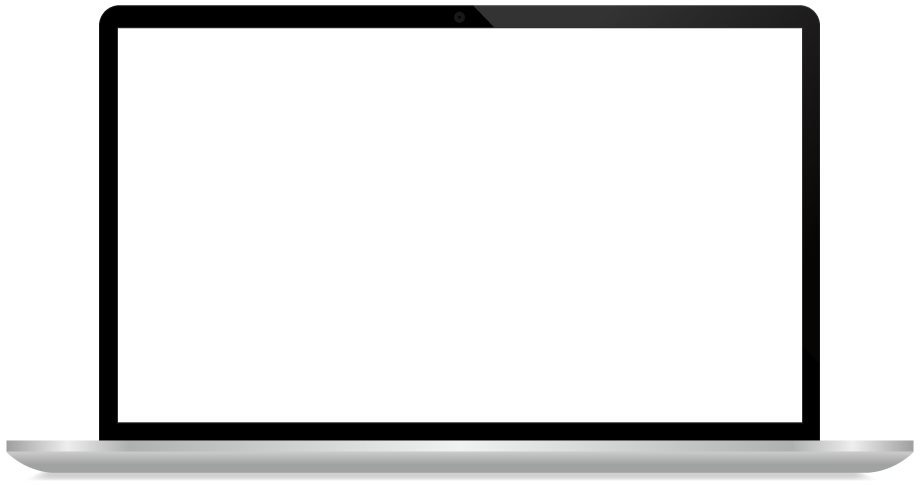 テキストが入ります。テキストが入ります。テキストが入ります。テキストが入ります。テキストが入ります。テキストが入ります。テキストが入ります。
テキスト
テキスト
テキスト
テキスト
テキストが入ります。テキストが入ります。テキストが入ります。テキストが入ります。
テキスト
テキスト
テキスト
テキスト
7
取引実績
画像
画像
画像
画像
画像
画像
画像
画像
画像
画像
画像
画像
テキスト
テキスト
00,000
00,000
件
件
8
導入事例
キャッチコピーが入ります。キャッチコピーが入ります。
キャッチコピーが入ります。
PROFILE
画像
顧客　〇〇〇〇〇さま
課題　〇〇〇〇〇〇〇〇〇〇〇〇〇〇〇〇〇〇〇〇
RESULTS
〇〇〇〇〇〇〇〇〇〇〇〇〇〇〇〇〇〇〇〇〇〇〇〇〇〇〇〇〇〇〇〇〇〇〇〇〇〇〇〇〇〇〇〇〇〇〇〇〇〇〇〇〇〇〇〇〇〇〇〇〇〇〇〇〇〇〇〇〇〇〇〇〇〇〇
テキスト
テキスト
お客様事例を詳しくみる >
9
料金表
おすすめ
プラン表
テキスト
テキスト
テキスト
テキスト
初期費用
無料
無料
無料
テキストが入ります。テキストが入ります。テキストが入ります。テキストが入ります。テキストが入ります。テキストが入ります。テキストが入ります。テキストが入ります。テキストが入ります。テキストが入ります。テキストが入ります。テキストが入ります。テキストが入ります。テキストが入ります。テキストが入ります。
月額費用
0円/月
0円/月
0円/月
単価
0円/件
-
0円/件
テキスト
〇
〇
〇
テキスト
-
〇
〇
テキスト
-
-
〇
※ テキストが入ります。テキストが入ります。テキストが入ります。テキストが入ります。テキストが入ります。
※ テキストが入ります。テキストが入ります。テキストが入ります。テキストが入ります。テキストが入ります。
10
費用対効果
現状維持の場合
サービス利用の場合
0
00
倍
倍
1年後
1年後
2年後
2年後
現在
現在
4年後
4年後
3年後
3年後
5年後
5年後
テキストが入ります。テキストが入ります。テキストが入ります。
テキストが入ります。テキストが入ります。
11
サービス提供の流れ
テキスト
テキスト
テキスト
テキスト
テキスト
アイコン
アイコン
アイコン
アイコン
アイコン
テキストが入ります。テキストが入ります。テキストが入ります。
テキストが入ります。テキストが入ります。テキストが入ります。
テキストが入ります。テキストが入ります。テキストが入ります。
テキストが入ります。テキストが入ります。テキストが入ります。
テキストが入ります。テキストが入ります。テキストが入ります。
※テキストが入ります。テキストが入ります。テキストが入ります。テキストが入ります。
12
サポート体制
テキスト
テキスト
テキスト
お客様
テキスト
テキスト
※テキストが入ります。テキストが入ります。
テキストが入ります。テキストが入ります。
13
よくあるご質問・回答
Q
Q
テキストが入ります。
Q
Q
テキストが入ります。
テキストが入ります。
テキストが入ります。テキストが入ります。テキストが入ります。テキストが入ります。テキストが入ります。テキストが入ります。テキストが入ります。
テキストが入ります。テキストが入ります。テキストが入ります。テキストが入ります。テキストが入ります。テキストが入ります。テキストが入ります。
テキストが入ります。テキストが入ります。テキストが入ります。テキストが入ります。テキストが入ります。テキストが入ります。テキストが入ります。
Q
テキストが入ります。
テキストが入ります。テキストが入ります。テキストが入ります。テキストが入ります。テキストが入ります。テキストが入ります。テキストが入ります。
14
アイコン
キャッチコピー
テキストが入ります。テキストが入ります。テキストが入ります。
テキストが入ります。テキストが入ります。テキストが入ります。テキストが入ります。
テキストが入ります。テキストが入ります。テキストが入ります。
テキストが入ります。テキストが入ります。
テキストが入ります。
15
お問い合わせ窓口
キャッチコピーが入ります
ご相談フォーム
電話番号
03-●●●●-●●●●
無料相談をする >
受付：24時間 / 365日受付
対応可能な時間帯：平日 10時～17時 / 土日祝は休み
テキストが入ります。テキストが入ります。テキストが入ります。テキストが入ります。
テキストが入ります。テキストが入ります。
16
会社概要
商号	    
所在地     	
代表者      
設立        
事業内容              
連絡先         
資本金      
従業員数
認証・資格
株式会社●●●●●
〒00-0000　東京都●●●●●●●
代表取締役　 ●● ●●
20 ●●年●●月●●日
●●●●●●● 
TEL：03-●●●● - ●●●● （代表）FAX ：03-●●●●-●●●● 
00,000円（資本準備金を含む）
●●名（20●●年●●月●●日現在）
●●●●●●●●●
LOGO
17
LOGO